Стратегия выбора и внедрения корпоративной СЭД для госучреждений: подход Аналитического центра при Правительстве Российской Федерации
9 сентября 2015
[Speaker Notes: Правила создания презентации по шаблону Аналитического центра:
Запрещается использовать фоновые фотографии или рисунки.
Все объекты должны использовать только встроенную цветовую схему, другие цвета запрещены.
Использование эффектов (тени, градиентные заливки, объемность) как на текст, так и на объекты запрещено.
Запрещается использование кегля шрифта более 32 для заголовков, более 24 для текстовых блоков.
Корпоративный шрифт — Trebushet. Запрещается использование других шрифтов.
Запрещено изменение размеров текстовых плашек. В случаях, если заголовок состоит из 3 и более строк, размер шрифта в заголовке уменьшается до 24, текстовый блок должен начинаться на 1 см ниже заголовка (от его нижней строчки).
Запрещено размещение каких-либо объектов и выход за границы гайдлайнов (голубых направляющих).
В случаях, если текст не умещается в текстовый блок, уменьшайте размер шрифта.
Слайды добавлять через кнопку «Создать слайд» — там есть шаблоны необходимых слайдов.]
Общий подход Аналитического центра к выбору программной платформы для создания СЭД
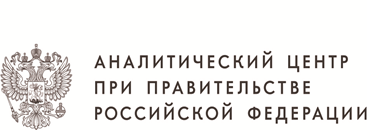 ?
Намерение:
Внедрить СЭД (доработать существующую СЭД: на существующей платформе/на новой платформе).
Выбрать программную платформу.
Исходное состояние:
СЭД отсутствует или существующая СЭД не удовлетворяет требованиям.
На рынке имеется множество «привлекательных» альтернатив по созданию СЭД.
Какую? Как?
1. Анализ рынка СЭД, формирование расширенного перечня платформ
2. Выбор наиболее приемлемых вариантов
3. Выбор наиболее рационального варианта
!
….
Прототип (пилотный проект) СЭД
1
2
3
4
5
N
Функциональные возможности
Аналитические статьи
Методика оценки
Положительный опыт внедрения в госсекторе
Реклама, выставки и семинары
1
2
3
4
Эксперты различных категорий
Стоимость владения
Отзывы специалистов
Выбор наиболее рационального варианта программной платформы для создания СЭД
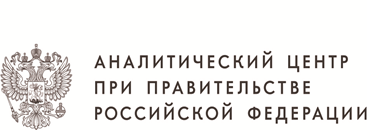 1. Постановка задачи и разработка прототипов (пилотных проектов) СЭД
2. Тестирование прототипов СЭД и их экспертная оценка (отработка пяти основных технологических циклов на реальных данных)
3. Формирование экспертных заключений на прототипы СЭД и выбор наиболее предпочтительной платформы
Результаты оценки функциональности тестируемого объекта (на примере одного из вариантов)
1’
2’
3’
4’
Примечание: для оценки функциональности прототипа СЭД, в привязке к каждому процессу, реализуемому в рамках рассматриваемого технологического цикла, использовались следующие критерии:
0  – процесс не реализован; 
1  – процесс реализован частично, выявлены ошибки или сбои в работе;
2  – процесс реализован частично, выявлены семантические ошибки (нарушение логики);
3  – процесс реализован полностью, но не используются все исходные данные, выданные Исполнителю в постановке задачи; 
4  – процесс реализован полностью, отрабатывается в полном объёме.
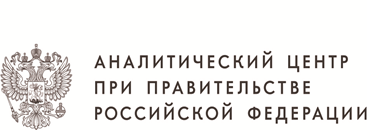 Примеры рассматриваемых основных технологических циклов для выбора наиболее рационального варианта программной платформы для создания СЭД
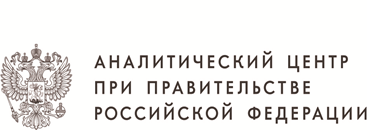 Пример формализованного описания реализуемого технологического цикла (подготовка и проведение совещания)
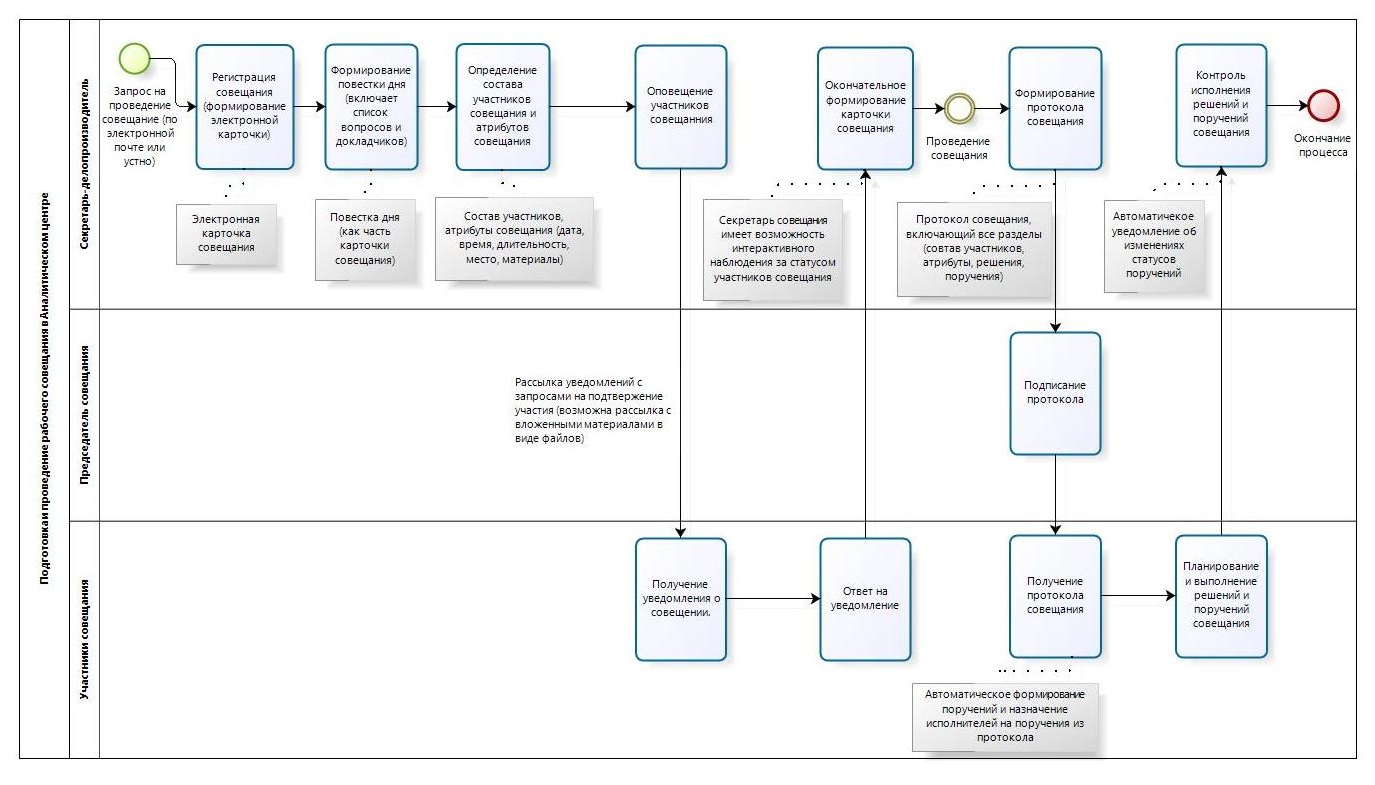 Количественная оценка каждого варианта программной платформы для создания СЭД
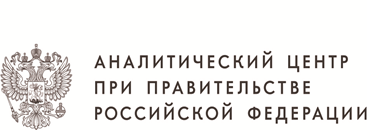 Результаты оценки тестируемого объекта по дополнительным показателям (пример)
Общая оценка тестируемого объекта (на примере одного из вариантов)
Результаты экспертных оценок программных платформ для построения СЭД (по итогам тестирования прототипов)
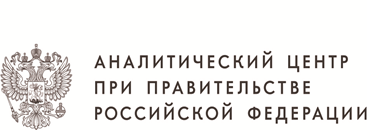 3
1
2
4
Оценивание проводилось в АЦ, по результатам тестирования пилотных проектов. В тестировании принимали участие 15 сотрудников АЦ, 6 сотрудников Аппарата Правительства РФ, 1 сотрудник ФСО и 5 независимых экспертов
Обобщённая схема реализованной Стратегии выбора и внедрения корпоративной СЭД
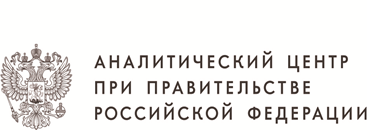 Модернизация
Корректная постановка целей и задач
Выбор оцениваемых параметров и формирование критериев оценки
Эксплуатация
Что хотим от СЭД (цель внедрения)?
Для чего нужна СЭД и кто будет ее пользователями?
Каковы имеются ограничения (регламентные, технические, лицензионные, финансовые)?
Сужение множества рассматриваемых вариантов до 4-5 (первичный фильтр)
Функциональные
Стоимостные
Технологические
Дополнительные
Разработка и тестирование прототипов на основных технологических циклах
Из предварительно сформированного множества вариантов
Привязка к специфике документооборота организации
 Без лоббирования     чьих-либо интересов
Разработка внедрение наиболее рационального варианта СЭД
5-7 детально расписанных технологических циклов
Корректная методика и шкала оценки  
Привлечение экспертов (потенциальных пользователей) различных категорий
Чёткая постановка задачи разработчику
Качественное проведение испытаний
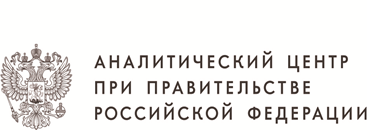 Спасибо за внимание!
Карпенко Анатолий Николаевич
Аналитический центр при Правительстве Российской Федерации
Заместитель начальника Управления информационных технологий

karpenko@ac.gov.ru
(495) 632-98-37